Le « POUR » en néerlandais
Quelle forme ?
Dire « pour » dans d’autres langues
Que peut-on observer ?
Dire « pour » dans d’autres langues
[1] J’emploie « VOOR » avec un groupe nominal

[2] J’emploie « OM … TE » avec un verbe (infinitif)
POUR + GN
On le connaît déjà
POUR + VERBE
Je suis face à une subordonnée
« proposition » (Le Robert)
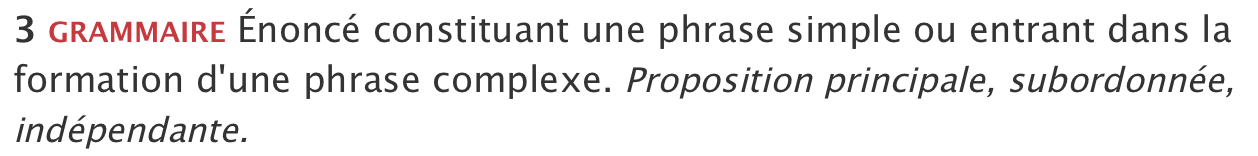 Une proposition subordonnée, c’est quoi ?
Ce n’est pas une proposition principale

S + V + CP + RGV

Ce n’est pas une proposition coordonnée

S + V + CP + RGV  [c.c.]  S + V + CP + RGV
Une proposition subordonnée, c’est quoi ?
Ce n’est pas une proposition principale

Ik + neem + de bus + Ø

Ce n’est pas une proposition coordonnée

Ik + neem + de bus + Ø  [MAAR]  ik + gebruik + soms de trein + Ø
« subordonné » (Le Robert)
« proposition subordonnée » (Le Robert)
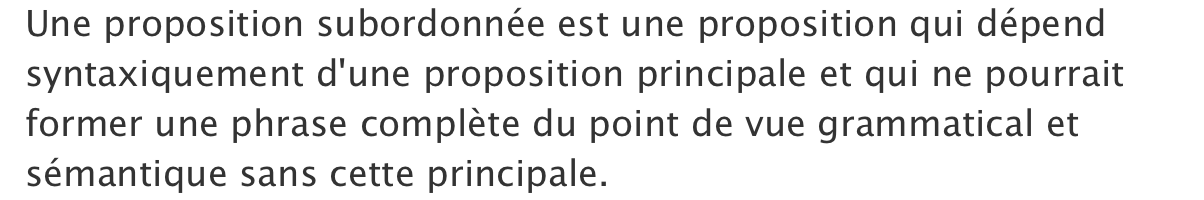  Ce qui veut dire : pas de proposition subordonnée sans proposition principale
Exemples
L’exemple des frites
LEKKER!
L’exemple des frites
La principale
La subordonnée
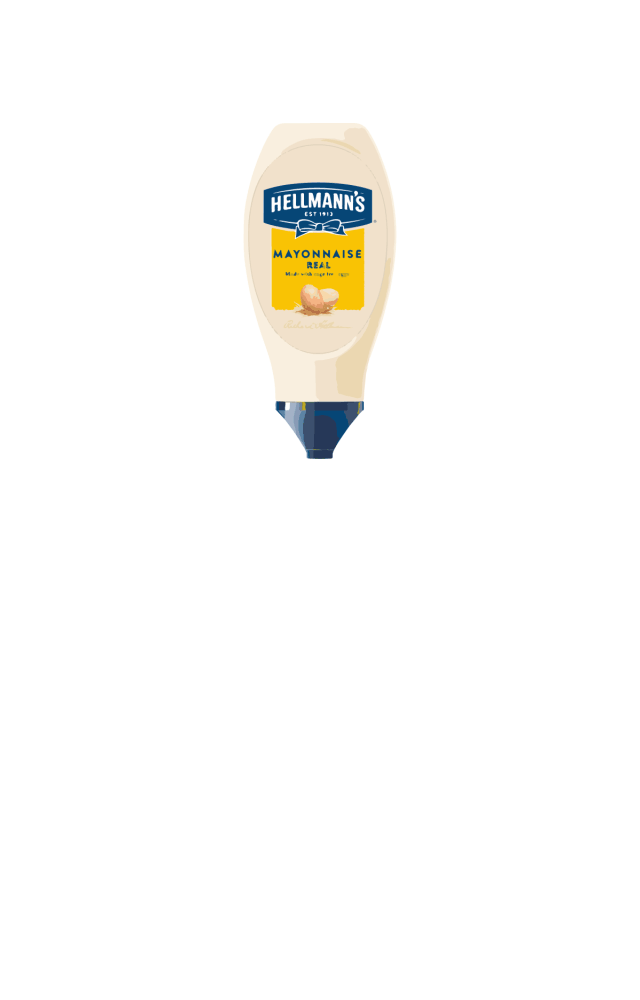 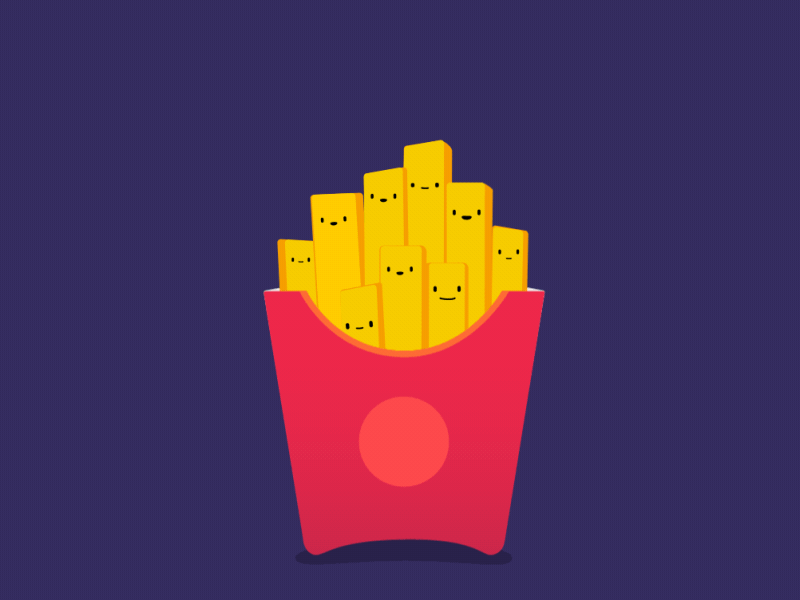 Ik neem de bus
om naar school te gaan
coordonnée OU subordonnée
Proposition coordonnée


Proposition subordonnée
La coordonnée
La subordonnée
Structure en « OM … TE »
Structure en « OM … TE »
Je peux commencer par la subordonnée
Ik neem de bus   
                              OM elke dag naar school TE gaan


OM elke dag naar school TE gaan 
                                                             neem ik de bus
La subordonnée anteposée
,
N.B. : j’ajoute une virgule pour séparer les deux verbes contigus qui n’appartiennent pas au même niveau de phrase
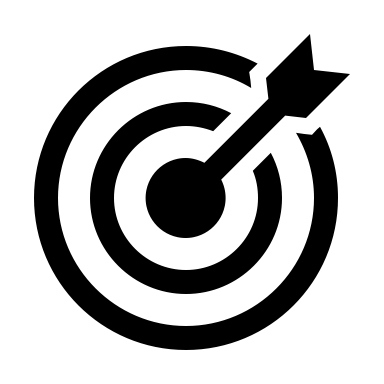 Un « OM … TE » sans objectif
le « OM » est facultatif

exprime « de/à + infinitif »
Exemples
C’est difficile de le dire tout de suite.
Het is moeilijk (OM) het onmiddellijk TE zeggen.

L’exercice est simple à réaliser à la maison.
De oefening is gemakkelijk (OM) thuis TE doen.

J’essaie de le voir aujourd’hui.
Ik probeer (OM) hem vandaag TE zien.
avec un groupe nominal

VOOR + GN
SYNTHÈSE « POUR »
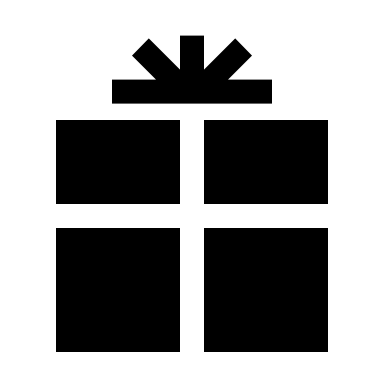 avec un verbe

OM … TE + infinitif

aussi utilisé pour « de/à »

(OM) … TE + infinitif
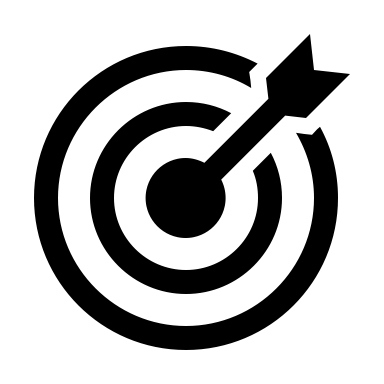 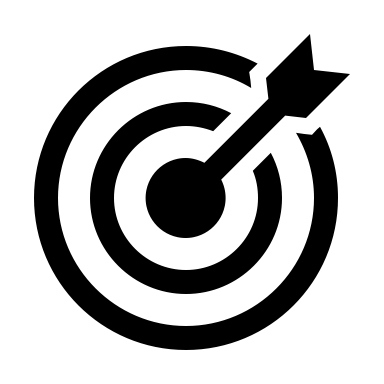